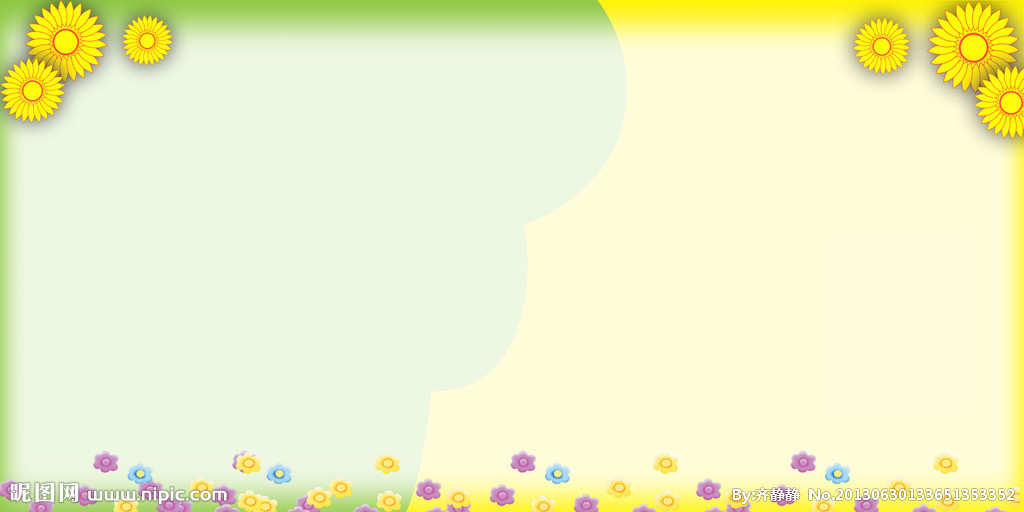 UBND QUẬN LONG BIÊN
TRƯỜNG MẦM NON ÁNH SAO
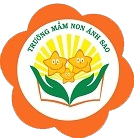 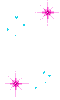 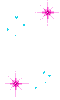 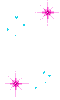 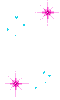 LĨNH VỰC PHÁT TRIỂN NGÔN NGỮ
Đề tài: NBTN một số bộ phận trên khuôn mặt của bé
Lứa tuổi: 24-36 tháng
Giáo viên: Nguyễn Thị Hòa
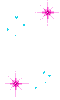 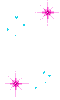 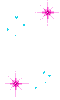 Năm học 2022-2023
I- Ổn định tổ chức
Cho trẻ hát bài hát cái mũi
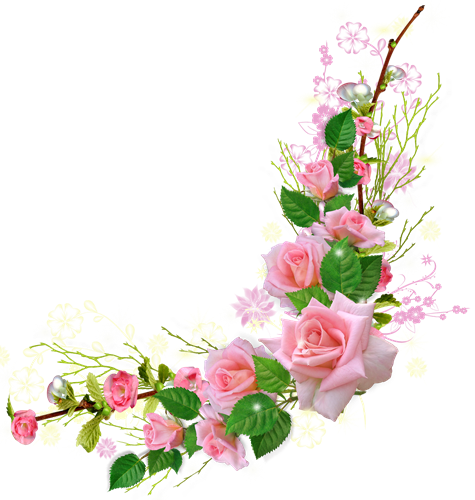 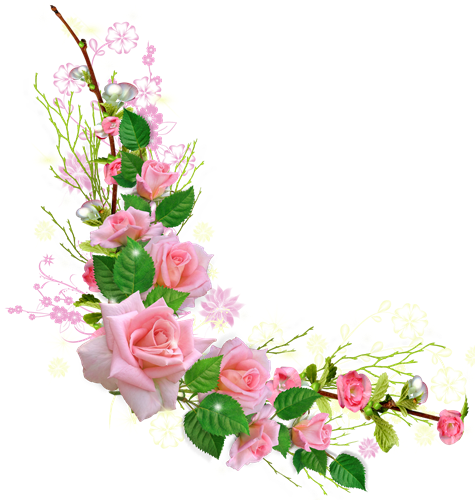 II- Phương Pháp, hình thức tổ chức
Cho trẻ tìm hiểu về các bộ phận trên khuôn mặt bé
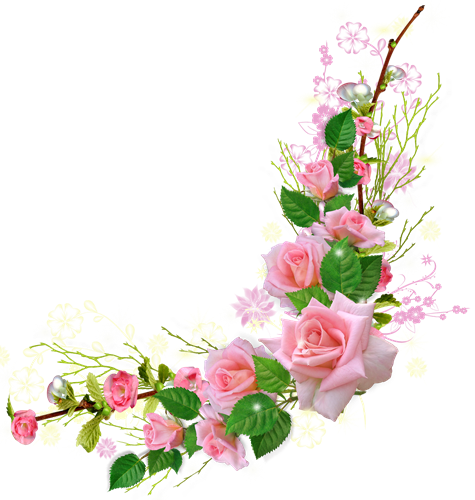 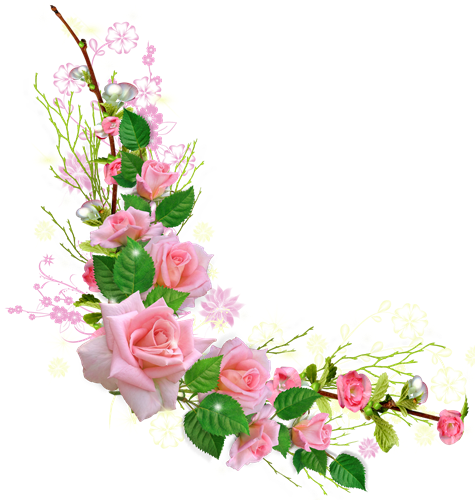 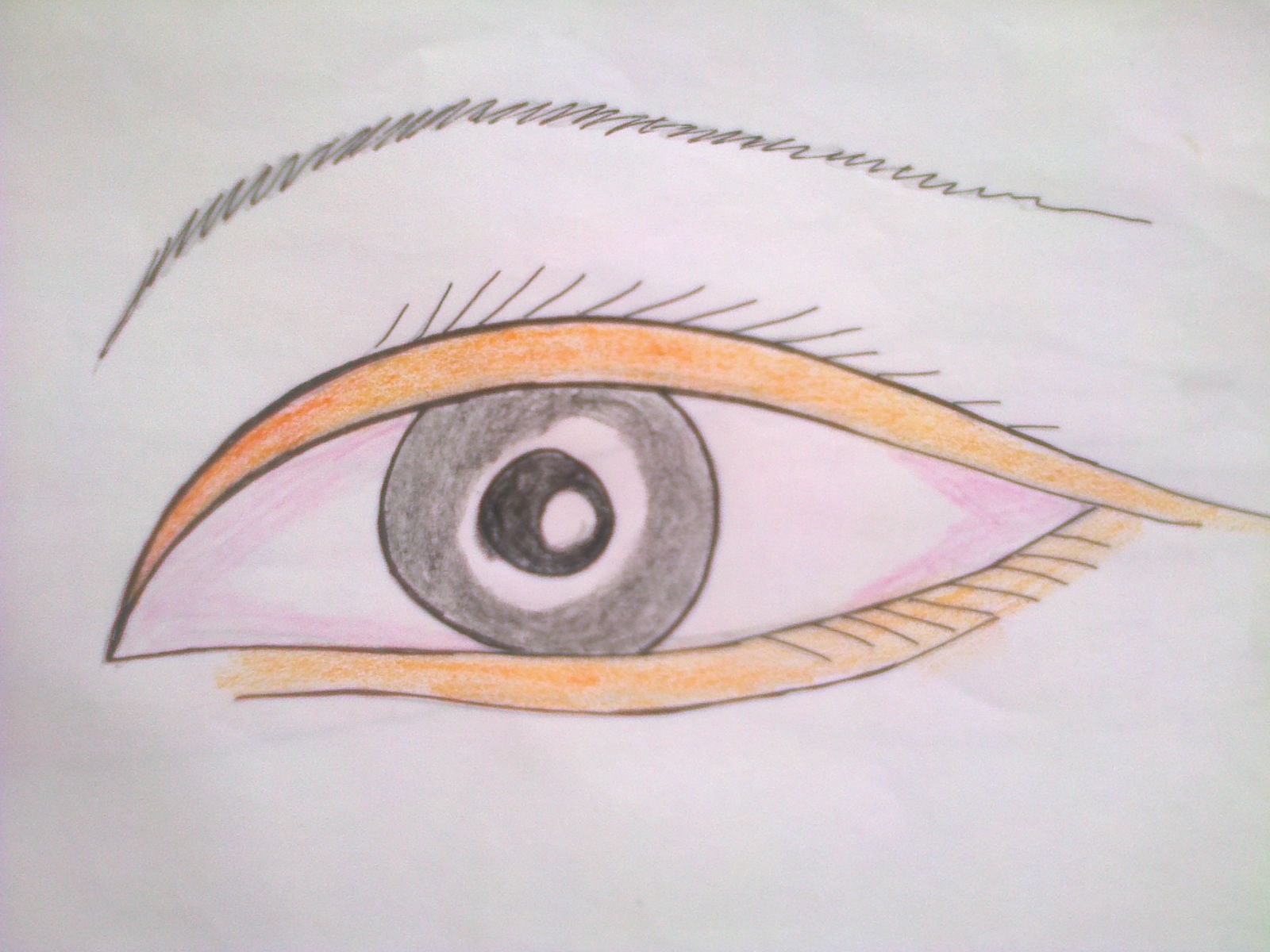 Cái mắt
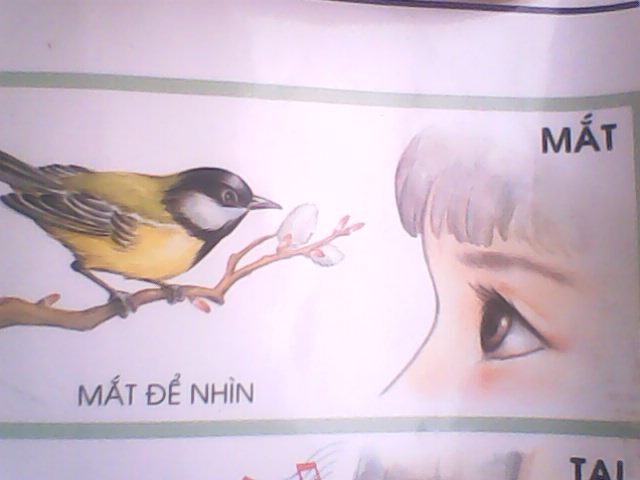 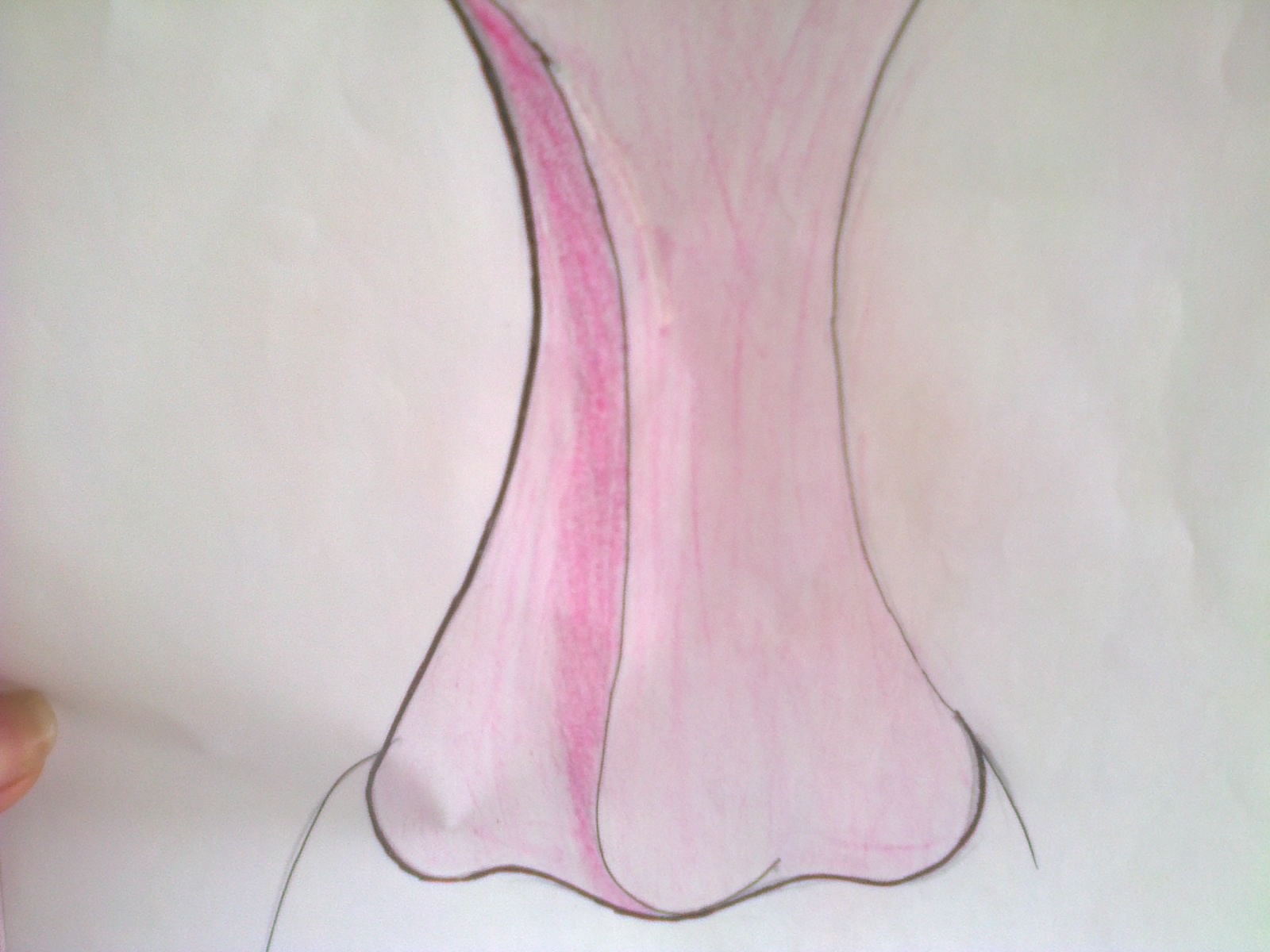 Cái mũi
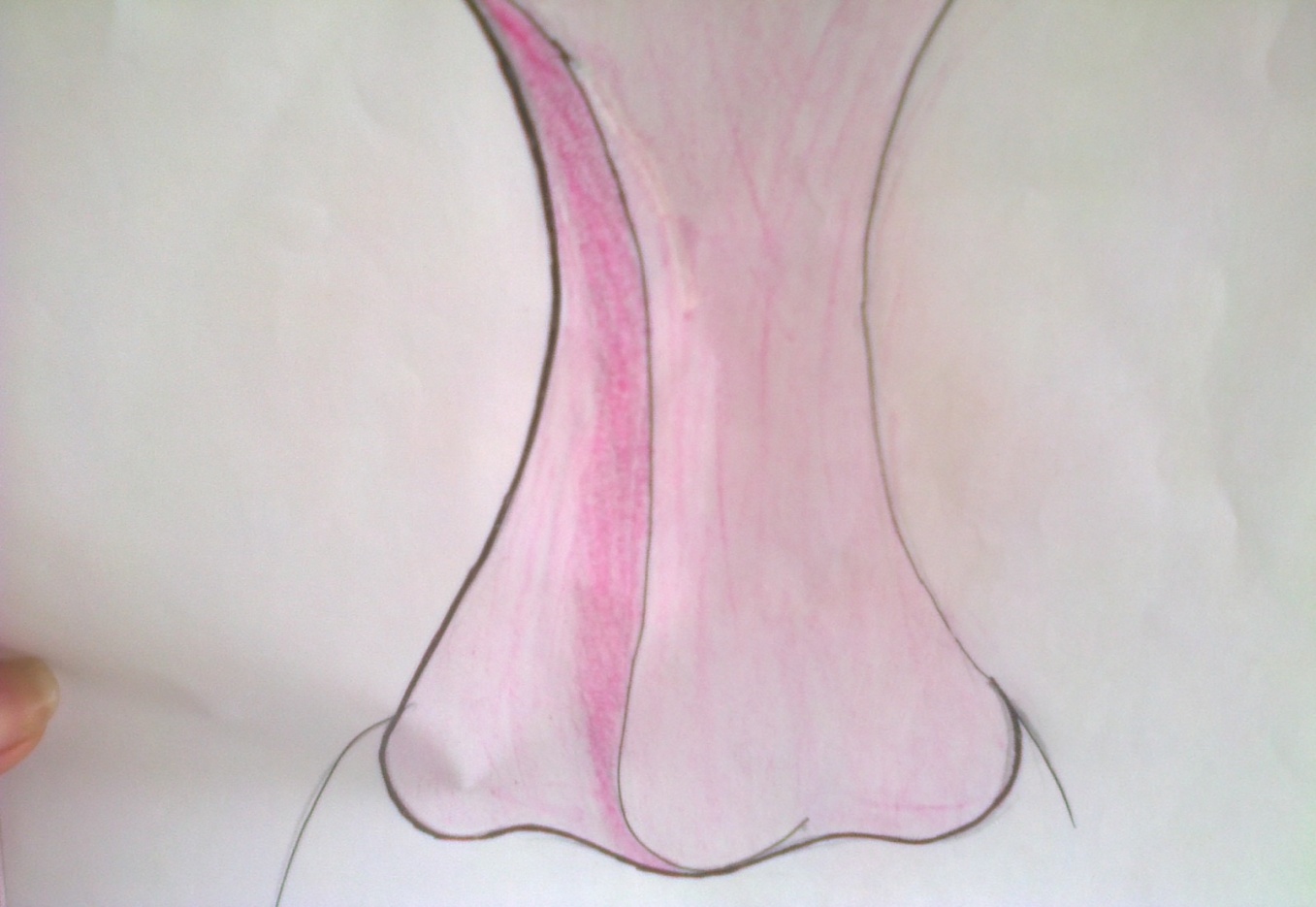 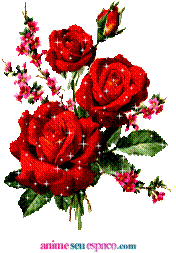 Âm thanh tiếng kêu con vật
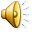 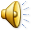 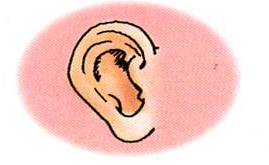 Cái tai
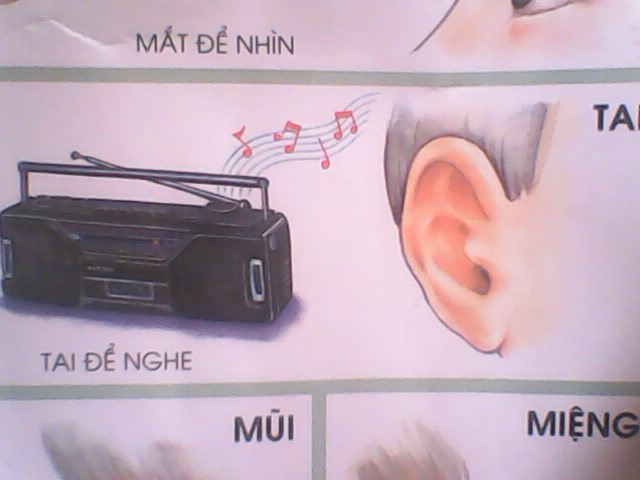 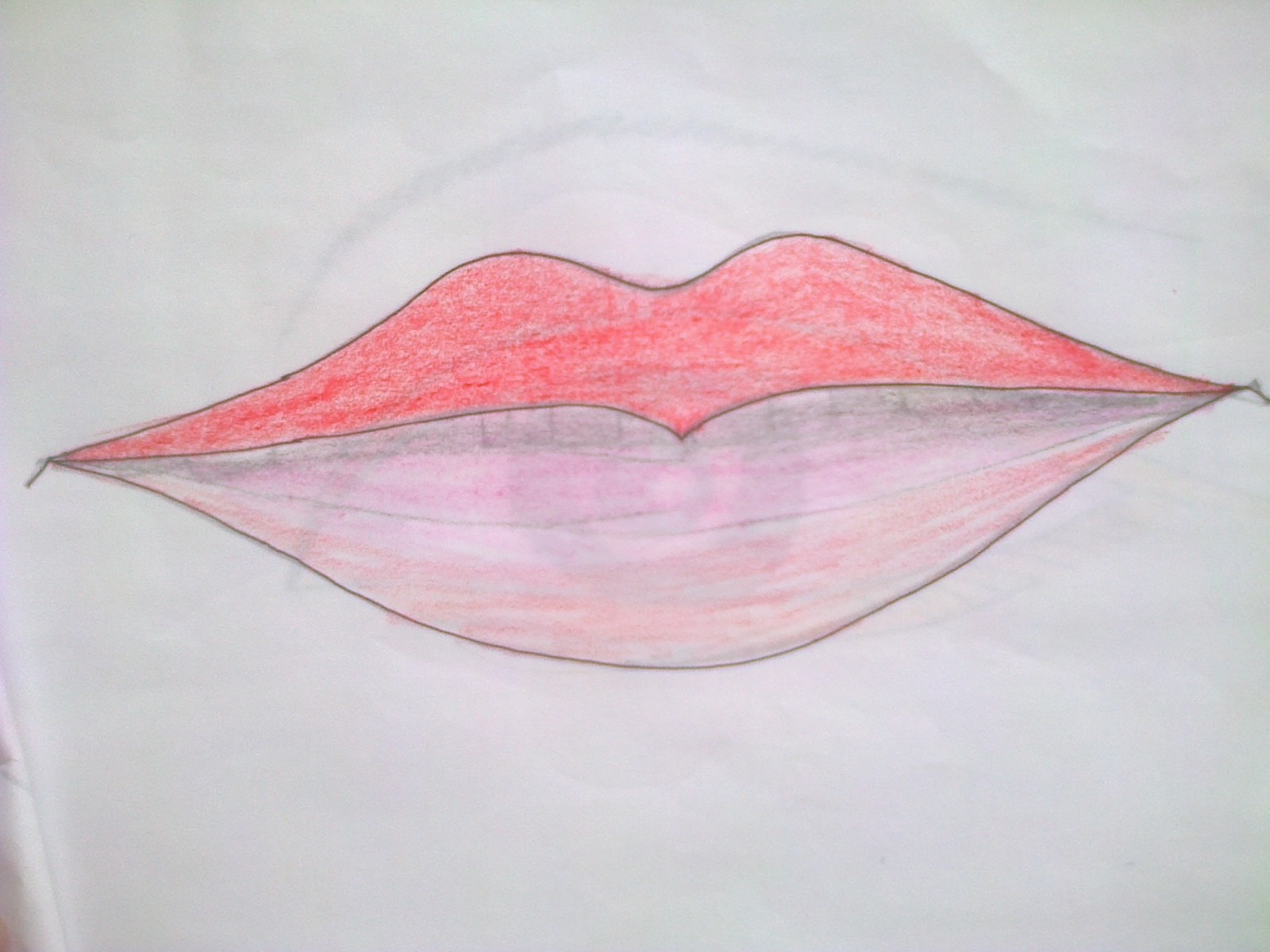 Cái miệng
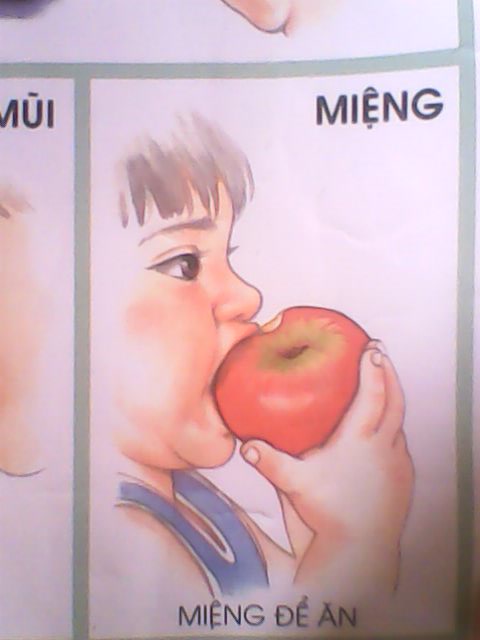 SO SÁNH MẮT VÀ TAI
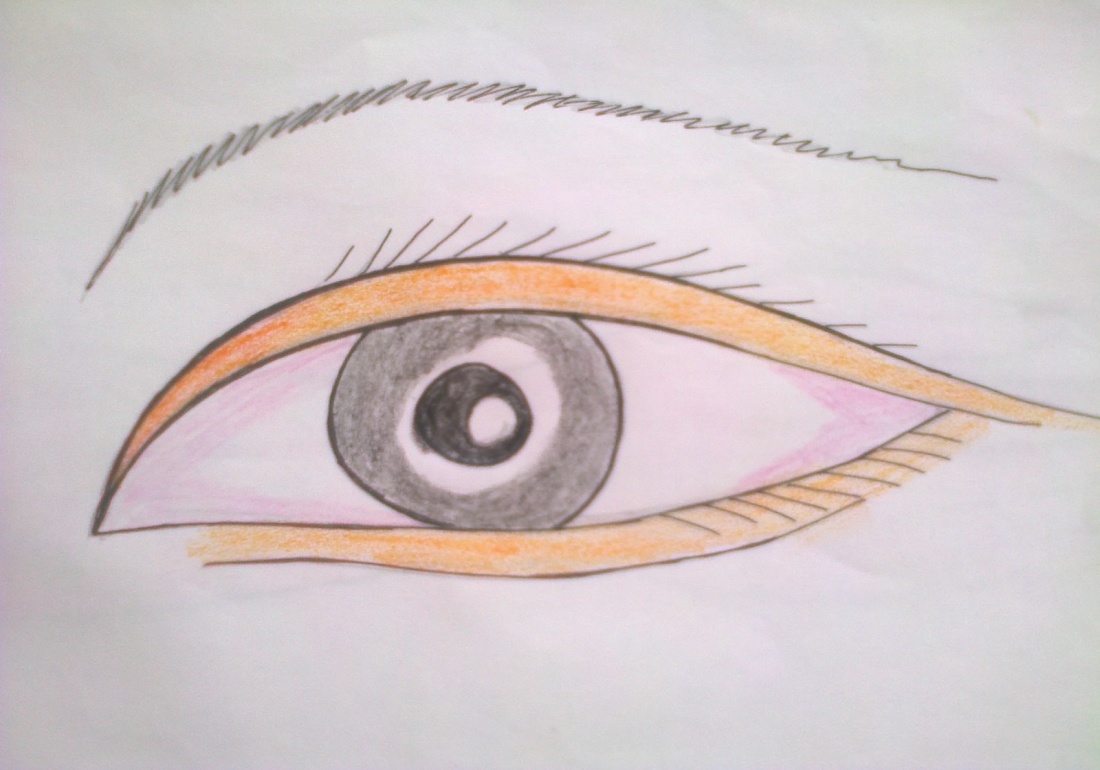 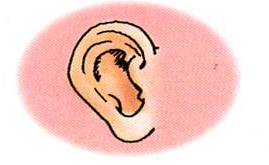 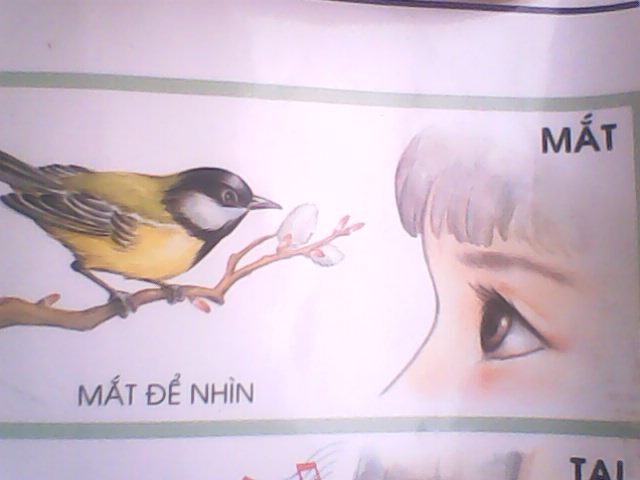 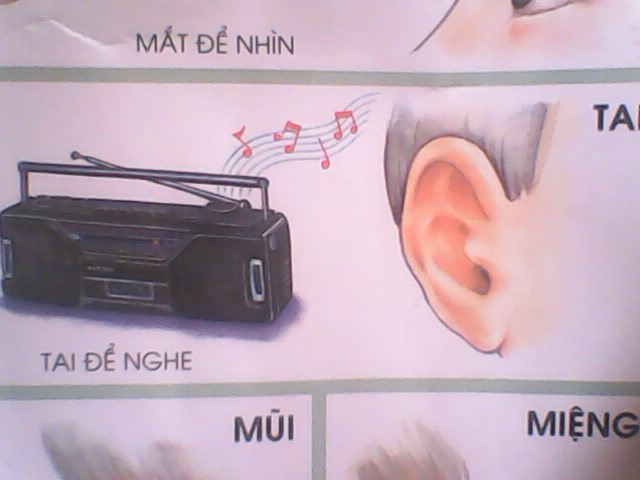 Mở rộng
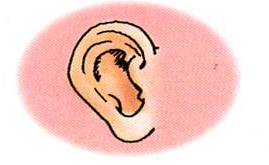 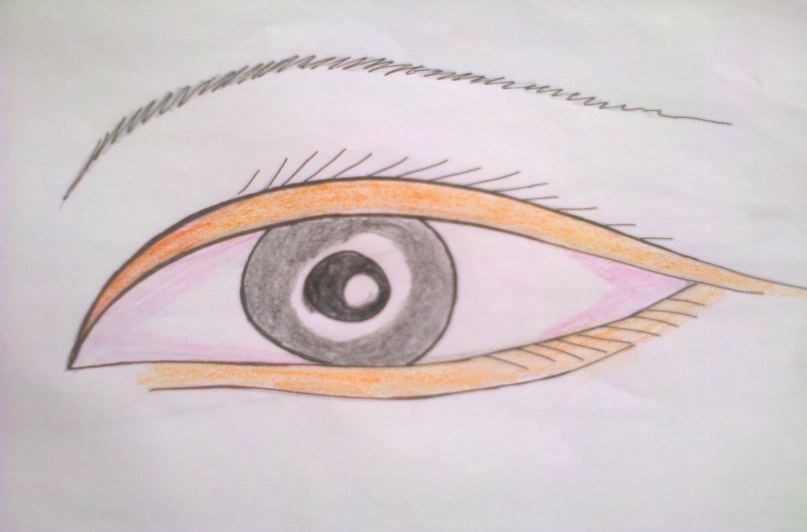 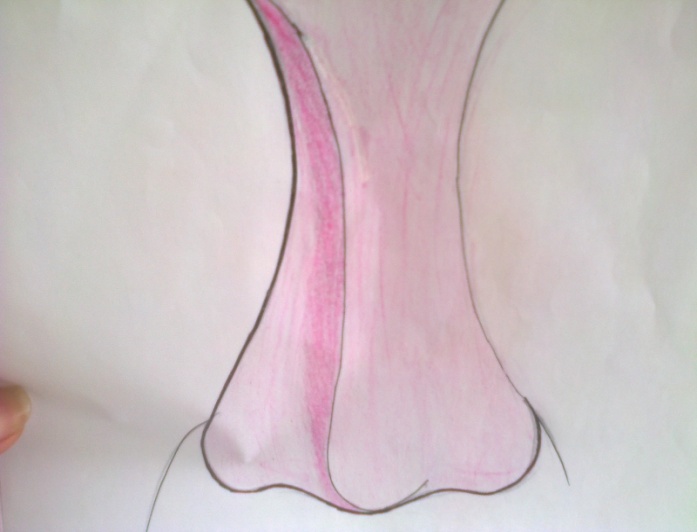 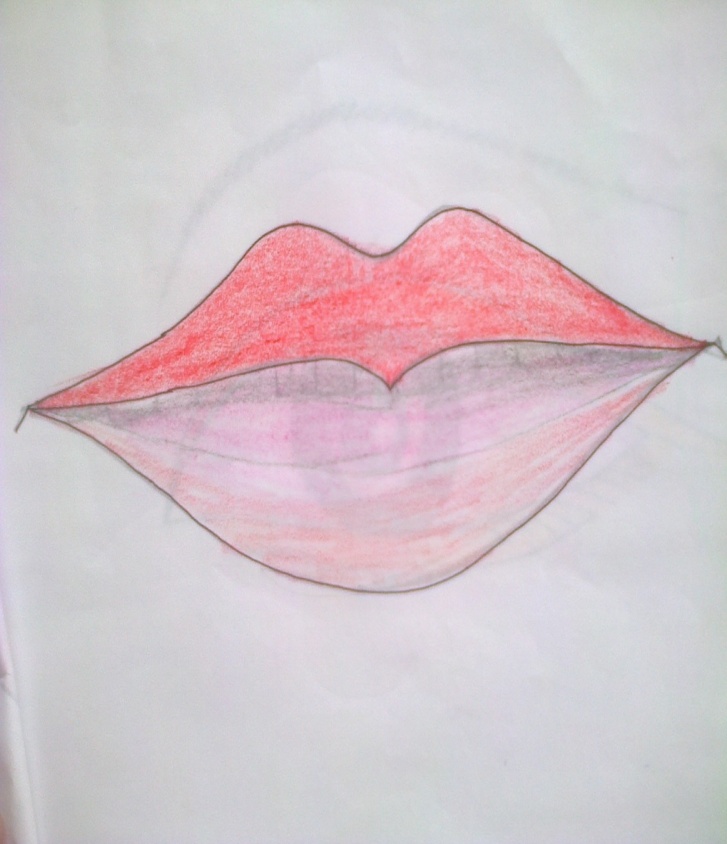 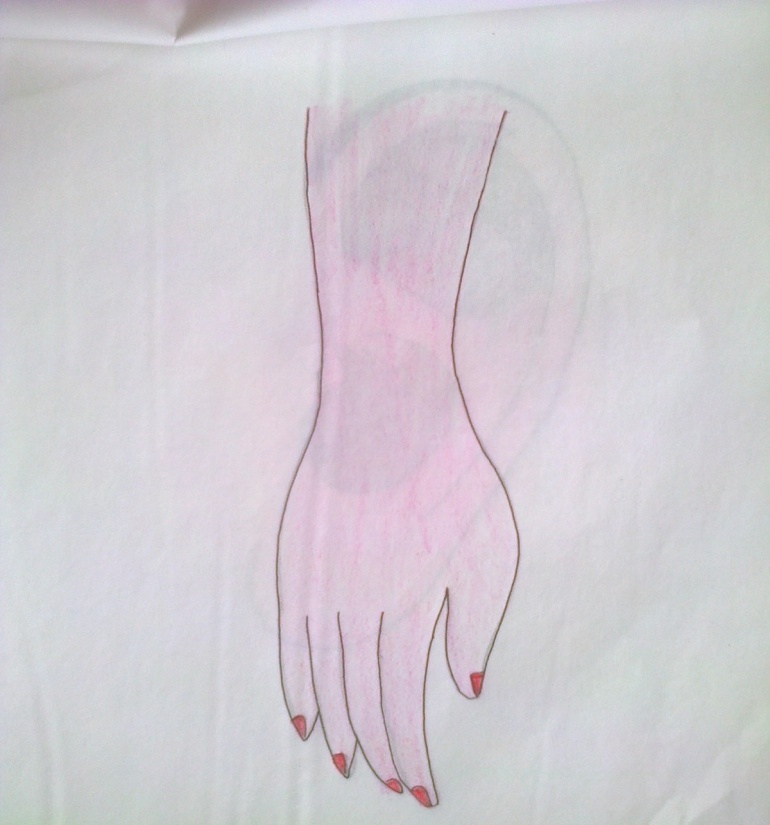 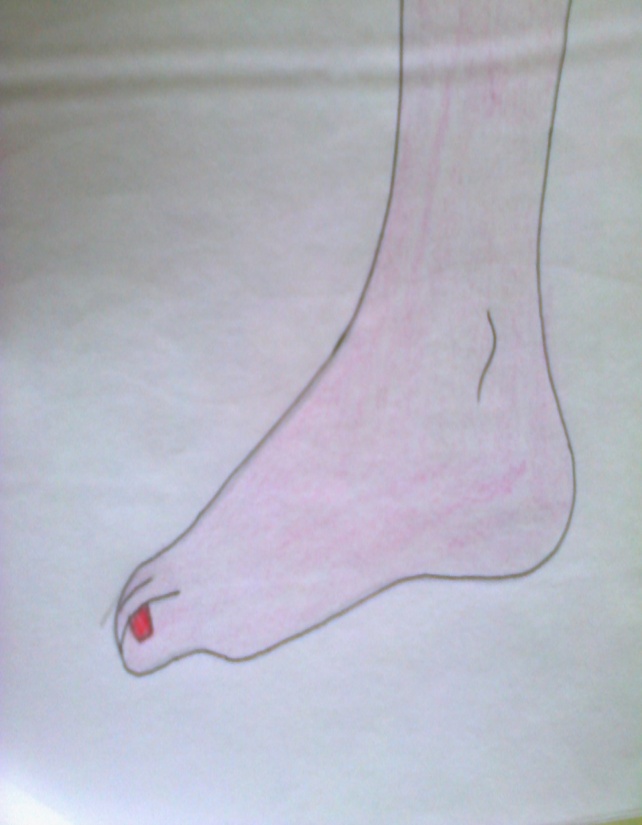 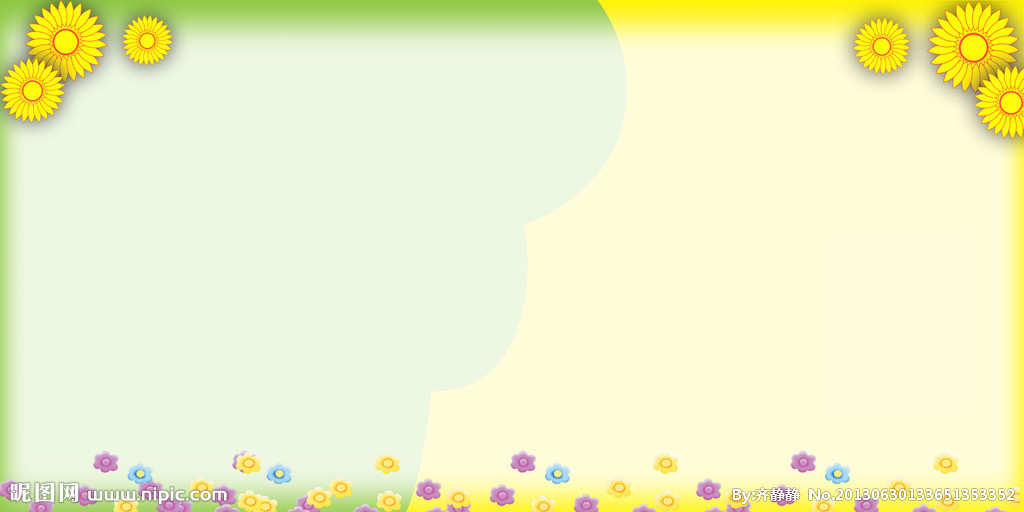 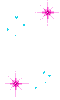 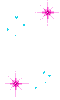 GIÁO DỤC
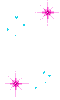 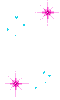 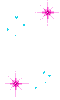 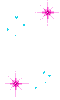 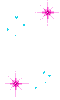